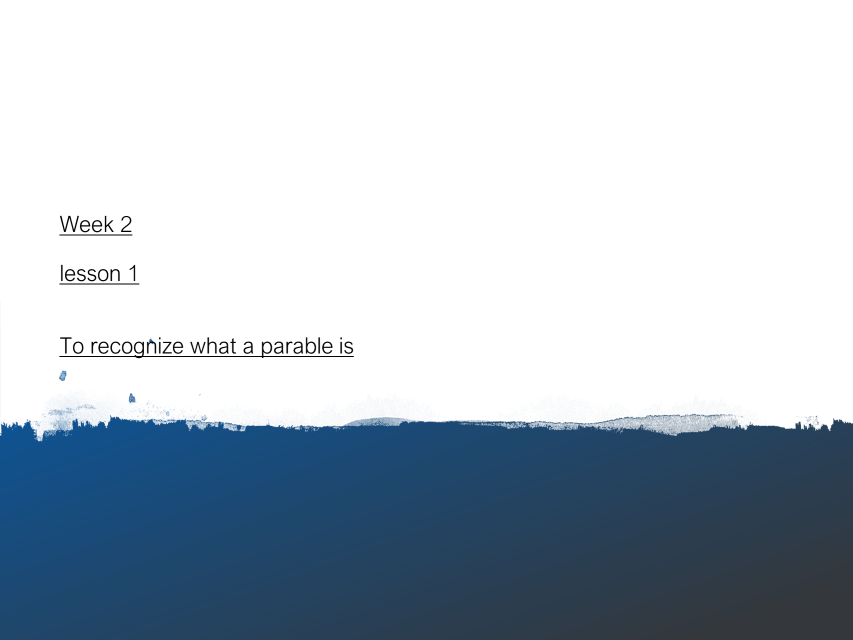 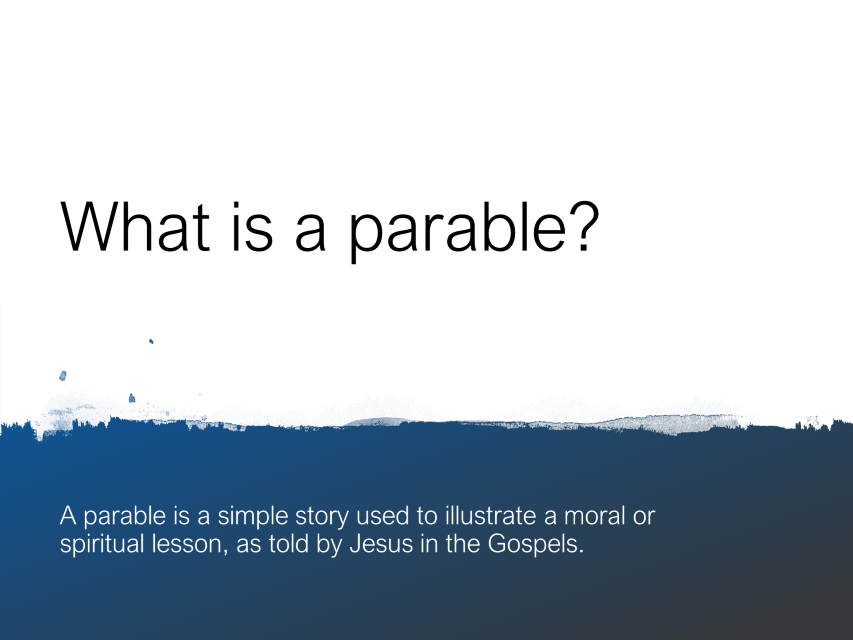 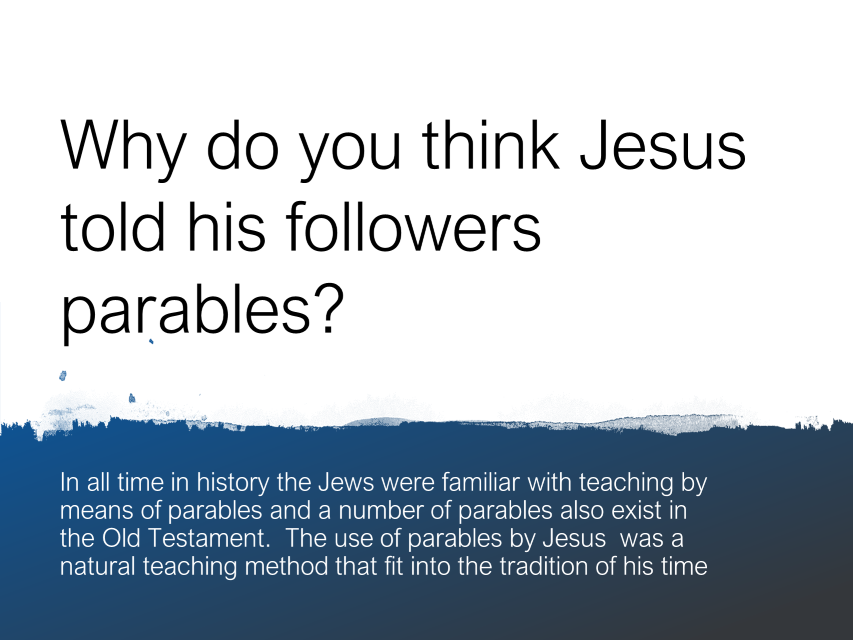 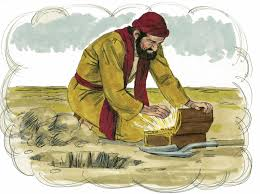 The parable of the Hidden Treasure and the Pearl


The Kingdom of heaven is like treasure hidden in a field.  When a man found it, he hid it again, and then in his joy went and sold all he had and bought that field.

Again, the kingdom of heaven is like a merchant looking for fine pearls.  When he found one of great value, he went away and sold everything he had and bought it.
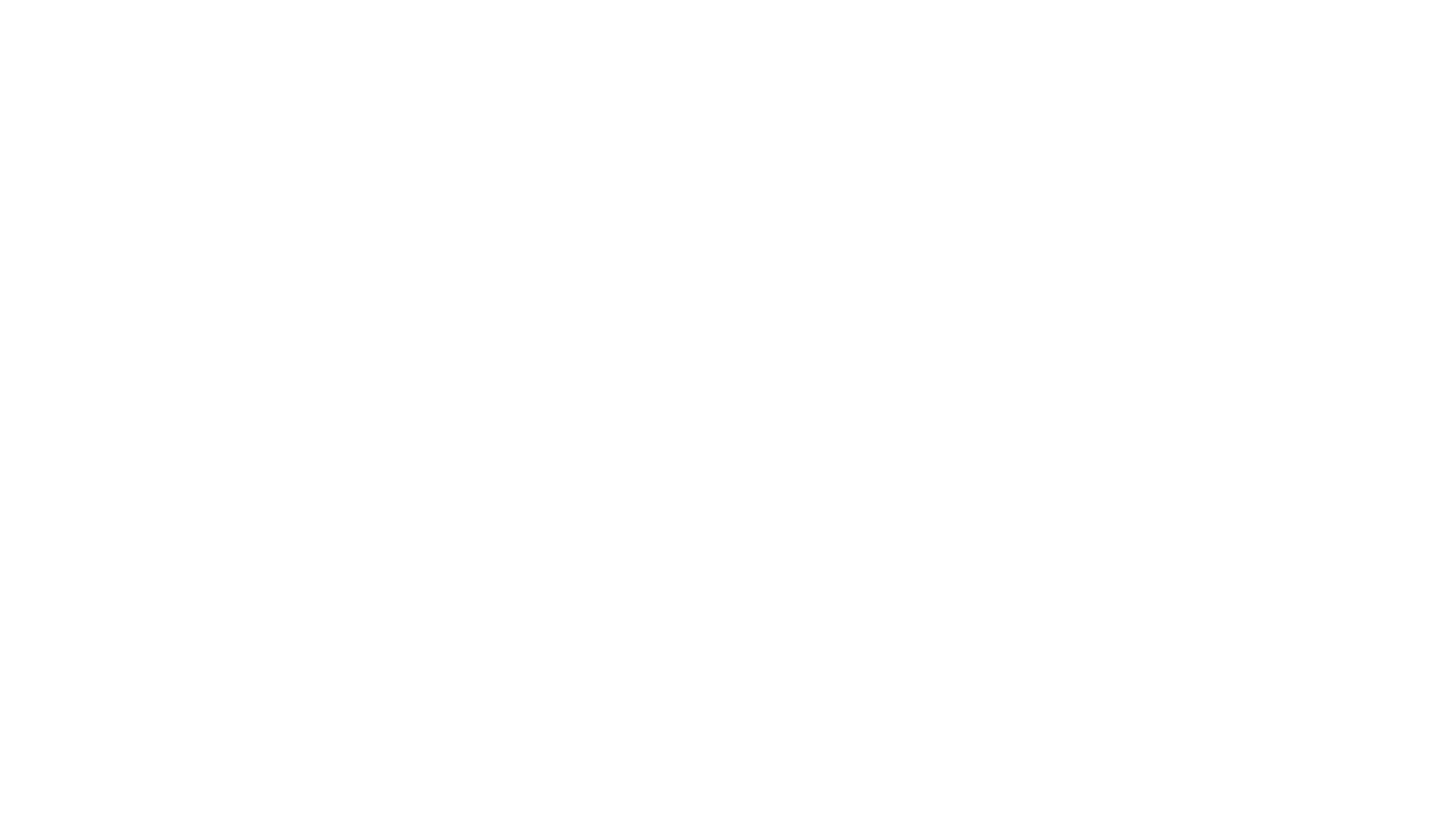 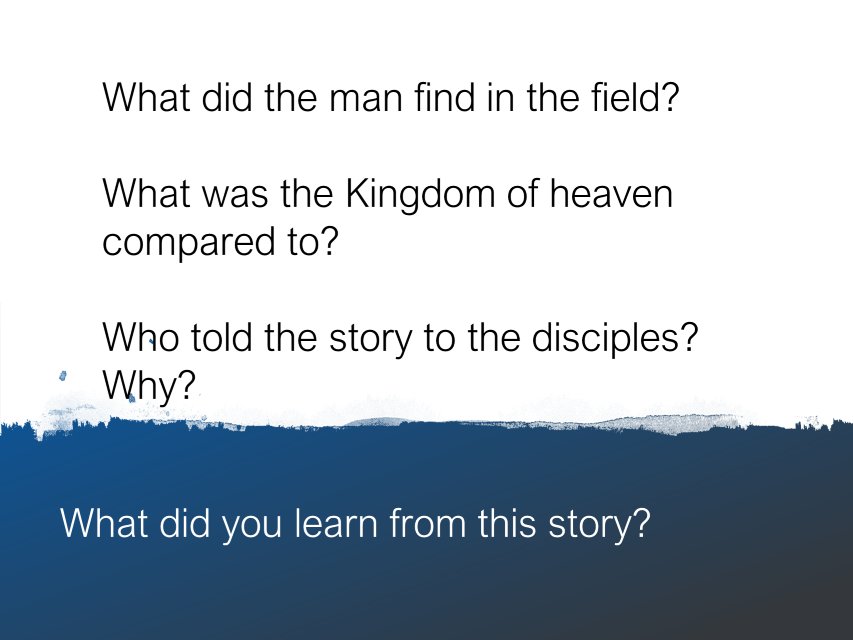 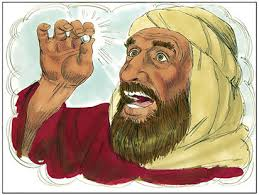 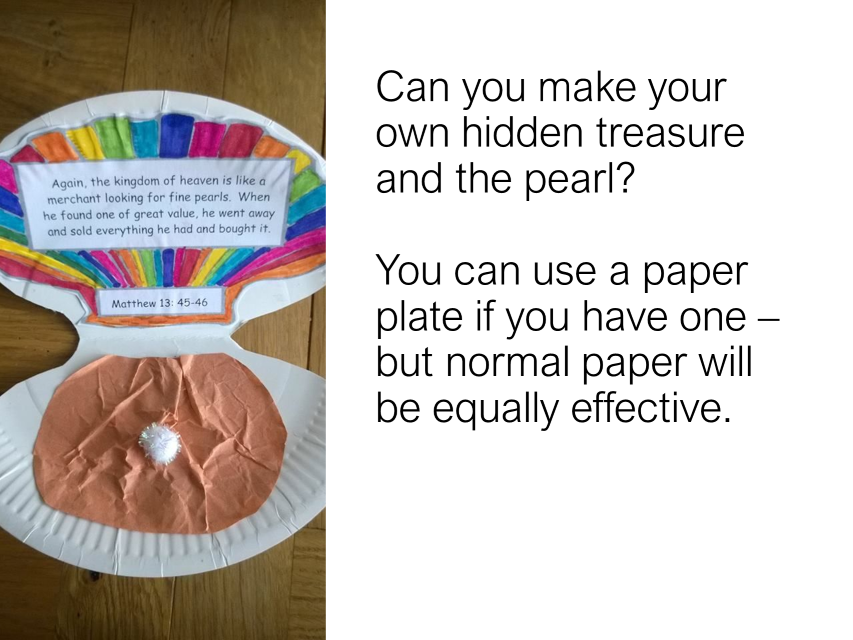 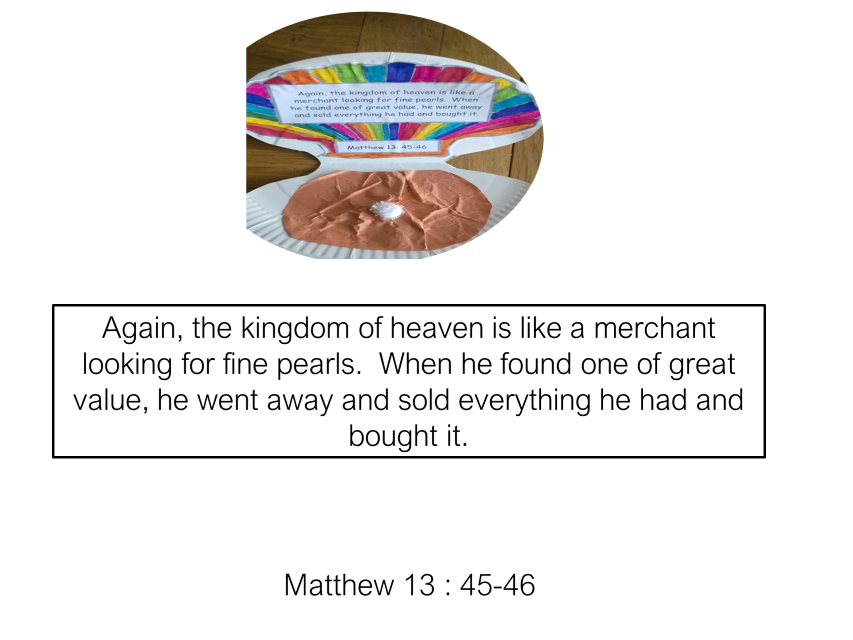